STANDARD BRIDGE &CULVERT COMPONENTS
Alberta Bridge Inventory
In Alberta there are about 13,300 bridges.

Types of bridges in Alberta:
Standard bridges	3521	(26%)
Bridge size culverts	8348	(63%)
Major bridges		1435	(11%)
Standard Bridges
-Any bridge which is built using standard components and according to standard drawings (plans).
-Exception is standard girder bridges with composite decks (e.g. – SMC, SCC, SLC) which are currently classified as major bridges
-For inspection purposes standard bridges are divided into two basic features:
Superstructure
Substructure
Typical Bridge Components
DECK
SUPERSTRUCTURE
ABUTMENT PART OF
SUBSTRUCTURE
PIER PART OF
SUBSTRUCTURE
Typical Bridge Components
Superstructure
It carries the load applied to the deck and transfers it to bridge supports.
Substructure
It transfers load from the superstructure to the foundation soil or rock. 
It includes all elements below the bearings.
Typical Bridge Components
Deck
      -  Provides a smooth & safe riding surface
Transfers load of the deck to other components.
Three common material used for the deck:
Wood
Concrete
Steel
Superstructure for Standard Bridges
Superstructure comprises of bearings and all elements above bearings, including:
Bridgerail.
Hazard markers.
Timber stringers with timber deck.
Reinforced concrete girders.
Prestressed concrete girders.
Bearings.
Superstructure Elements
SPLICE - EXPOSED EDGE
FACES AWAY FROM
APPROACHING TRAFFIC
WHEEL GUARD
TIMBER POST
STRIP DECK
W - BEAM BRIDGERAIL
NOTE:
TIMBER BLOCK
SUB DECK AND STRINGERS ARE 
TREATED WITH CREOSOTE.
AT EVERY POST
Timber
Superstructure
SUB DECK
TIMBER STRINGERS
CURB
NEOPRENE
CONCRETE
BEARING PAD
GIRDER
STEEL H - PILE
HAZARD MARKER
TUBE TYPE
CURB
BRIDGERAIL
S
uperstructure
S
u
b
structure
CONCRETE
GIRDER
Superstructure Elements
HAZARD MARKER
W BEAM
APPROACH
BRIDGERAIL
GUARDRAIL
Superstructure
S
u
b
structure
STEEL PIPE PILE
CONCRETE CAP
SPAN 1
SPAN 2
TIMBER CAP
TIMBER PILE
SPAN 1
SPAN 2
BRIDGERAIL
GUARDRAIL
2.7 mm THICK W-THRIE BEAM
TRANSITION SECTION
3.4 mm THICK
THRIE BEAM GUARDRAIL
Superstructure Elements
3.4 mm THICK
THRIE BEAM GUARDRAIL
APPROACH RAIL TRANSITION
TOP OF FINISHED ROADWAY
NEOPRENE
CONCRETE
BEARING PAD
GIRDER
CONCRETE CAP
STEEL H - PILE
STEEL PIPE PILE
SPAN 1
SPAN 2
Superstructure Elements
Reinforced Concrete Girders
Concrete is strong in compression and weak in tension.
Concrete bending members are reinforced with mild reinforcing steel to produce reinforced concrete girders. 

Prestressed Concrete Girders
Girders are reinforced with high strength steel under tension. 
Girders are designed not to crack.
Generally more economical.
Superstructure Elements
22”
2’ – 11 7/8”
PRODUCED FROM 1950 TO 1952
LENGTHS: 16’, 20’ & 28’
28”
16”
TYPE "A" CURB
TYPE "A" INT.
12”
2’ – 11 7/8”
PRODUCED FROM 1953 TO 1960
LENGTHS: 20’ & 28’
Reinforced Concrete
Girders
16”
TYPE "G" INT.
TYPE "G" CURB
3’ – 3”
2’ – 6”
1’ – 6”
12”
2’ – 11 7/8”
PRODUCED FROM 1952 TO 1965
LENGTHS: 30’, 35’, 40’ & 42’
2’ – 0”
TYPE "E" INT.
TYPE "E" CURB
Superstructure Elements
1’ – 9”
2’ – 11 7/8”
12”
PRODUCED FROM 1961 TO 1974
LENGTHS: 20’, 28’, 33’ & 38’
20”
TYPE "HC" CURB
TYPE "HC" INT.
Reinforced Concrete
Girders
1’ – 9”
2’ – 11 7/8”
12”
PRODUCED FROM 1974 TO 1979
LENGTHS: 20’, 28’, 33’ & 38’
22”
TYPE “VH" INT.
TYPE "VH" CURB
Superstructure Elements
2’ – 5 3/4”
1’ – 8”
13 3/8”
3’ – 11 1/2”
PRODUCED FROM 1974 TO 1979
LENGTHS: 20’, 25’, 30’ & 35’
20”
20”
TYPE “VS” INT.
TYPE “VS” CURB
Prestressed Concrete
Girders
510
756
340
1206
PRODUCED FROM 1979 TO 1990
LENGTHS: 6, 8, 10 & 11 m
510
510
TYPE “SM” INT.
TYPE “SM” CURB
Superstructure Elements
356
510
340
1206
LENGTHS: 6, 8, 10 & 12 m
510
510
Prestressed Concrete
Girders
TYPE "SC" EXT.
TYPE "SC" INT.
350
1206
50
LENGTHS: 6, 8, 10 & 12 m
510
TYPE "SC" INT.
TYPE "SC" EXT.
350
1206
50
CURRENTLY IN USE
LENGTHS: 6, 8, 10, 12 & 14 m
510
TYPE "SL" EXT.
TYPE "SL" INT.
Superstructure Elements
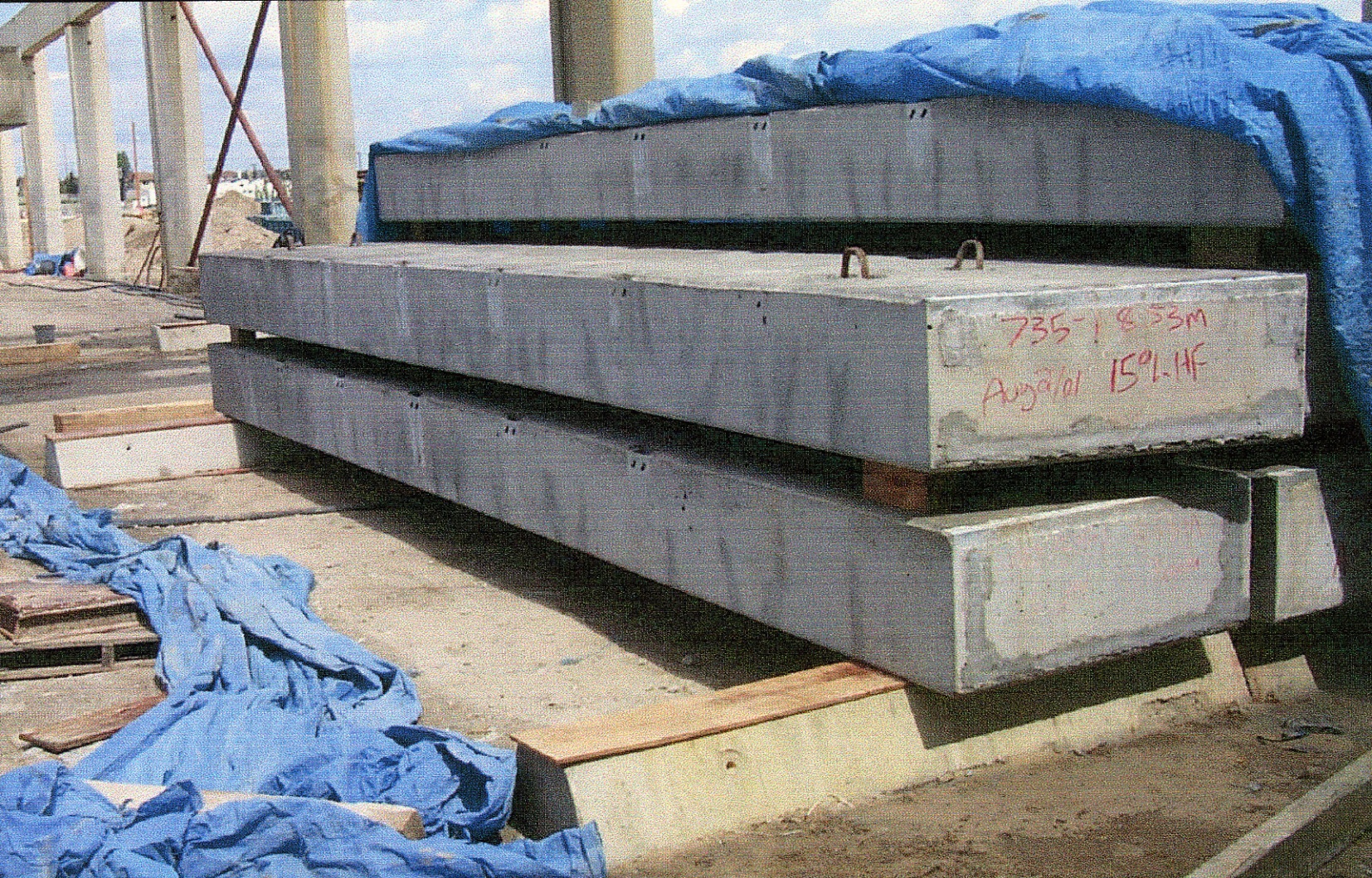 Superstructure Elements
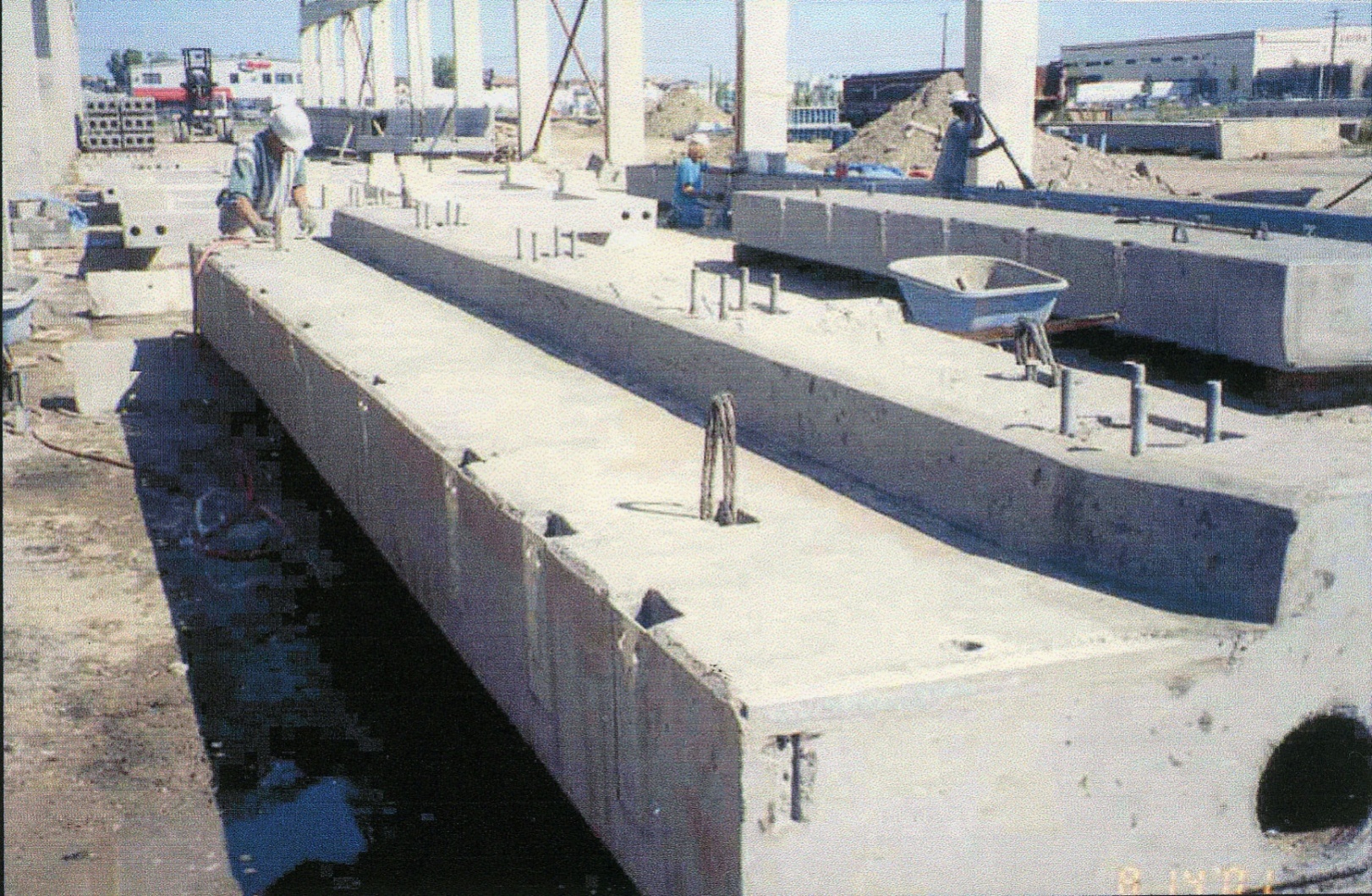 Superstructure Elements
C
STREAM
BRIDGE
SKEW ANGLE "LHF"
BRIDGE
C
BRIDGE
SKEW ANGLE
Superstructure Elements
Hazard Marker
Warning sign at bridge approaches.
Yellow board with black sloping lines.
Placed at end of the bridge, in line with railing posts.
900
Superstructure Elements
Bearings
Neoprene or rubber pads or strips.
Used over steel and concrete caps.
Transmit all loads from superstructure to substructure.
Permit longitudinal movement of the superstructure. 
Allow rotation caused by deflection.
Substructure Elements
Substructure comprises of all elements below bearings.

Major components:
Abutments
Pier or Pile Bent (H pile pier or Pipe pile pier)
Substructure Elements
Other components:
Caps & Subcaps.
Piles.
Sheathing & Bracing.
Wingwall
Backwall 
Riprap
Substructure Elements
Substructures can be:
Timber piles with timber cap
Timber piles with steel cap
Steel “H” piles with steel cap
Steel “H” piles with concrete cap
Steel pipe piles with concrete cap
Substructure Elements
TIMBER SCAB
BACKWALL
ABUTMENT CAP
ANCHOR PILES
ABUTMENT SUBCAP
CAP SPLICE
ABUTMENT PILES
SPILL THROUGH ABUTMENT
WINGWALL
HEAVY ROCK
RIPRAP
HIGH BACKWALL ABUTMENT
WINGWALL
PILE
PIER CAP
SUB CAP
CAP SPLICE
Substructure Elements
STRUTS
SINGLE ROW OF PILING IS 3.0 m
MAXIMUM HEIGHT FOR A
Timber Piers ( 2 Types
Of Bracing)
WITH PLANKING
WITH SWAY BRACING
DECK SURFACE
STEEL BRACING
GALVANIZED STEEL
H-PILES
PIER
HIGH BACKWALL ABUTMENT
STEEL NOSE
(HALF VIEW ONLY)
(HALF VIEW ONLY)
Substructure Elements
STEEL H PILE SCAB
STEEL CAP
3.0 m MAX.
6.0 m MAX.
STREAM BED
STEEL CAP
TIMBER PILES
SPILL THROUGH ABUTMENT
PIER
HALF VIEW ONLY
HALF VIEW ONLY
Substructure Elements
WINGWALL PILE
DECK SURFACE
1.25 m MAXIMIM
STEEL CAPITAL
3.5 m MAXIMIM
PLANK SHEATING
STREAM BED
Substructure Elements
DECK SURFACE
CONCRETE WINGWALL
CONCRETE PIER CAP
1.0 m
 MAX
6.0 m
 MAX
GALVANIZED STEEL
H-PILES
STREAM BED
GALVANIZED PIPE
PILES
PIER
ABUTMENT
(HALF VIEW ONLY)
(HALF VIEW ONLY)
GALVANIZED STEEL
H-PILES
Substructure Elements
GALVANIZED STEEL CAP
2.5 m
 MAX
SC PRESTRESSED CONCRETE GIRDER BRIDGE WITH STEEL SUBSTRUCTURE
HIGH ABUTMENT BACKWALL (ELEVATION)
Substructure Elements
C
ABUT. &
PILES
DOWEL
SC GIRDER
FILTER FABRIC
NEOPRENE PAD
T.T PLANKING
GALVANIZED STEEL CAP
HP 310 X 94
T.T NAILING STRIP
GALVANIZED STEEL PILE
BOLTED TO PILE
HP 310 X 94
SC PRECAST GIRDER BRIDGE WITH STEEL SUBSTRUCTURE (SECTION)
STEEL CAP
PILE
STEEL NOSE
BRACING
U/S
GALVANIZED STEEL
PILES
Substructure Elements
5.5 m
 MAX
2.5 m
 MAX
SC PRECAST GIRDER BRIDGE WITH STEEL SUBSTRUCTURE  PIER (ELEVATION)
Substructure Elements
C
ASPHALT
PIER
FIBRE BOARD
PILES
DOWEL
SC GIRDER
SC GIRDER
NEOPRENE PAD
GALVANIZED STEEL CAP
2 - HP 310 X 94 C/W STIFFENER
PLATES
GALVANIZED STEEL PILE
HP 310 X 94
SC PRECAST GIRDER BRIDGE WITH STEEL SUBSTRUCTURE  PIER (ELEVATION)
CULVERTS
ROADWAY
CLAY SEAL
(BOTH ENDS)
CONCRETE SHOULDER
CULVERT
(OR COLLAR)
RIPRAP
CONCRETE HEADWALL
U/S INVERT
OUTLET
STREAMBED (U/S)
INLET
STREAMBED (D/S)
CONCRETE
CUT-OFF WALL
BARREL SECTION
BEVEL END
BEVEL END
Culvert Components
C
CROWN OF ROAD
APRON
D/S INVERT
LONGITUDINAL SECTION THROUGH CULVERT
Culvert Components
C
CULVERT
ROAD SURFACE
TOP PLATES
(ROOF OR TOP ARC)
SIDE PLATES
(WALL OR SIDE ARC)
RISE
INVERT
BOTTOM PLATES
(FLOOR OR BOTTOM ARC)
SPAN
SECTION
Culvert Components
ARCH
(HEADWALL)
APRON
COLLAR
CUT-OF-WALL
ARCH
(HEADWALL)
COLLAR
INVERT
CUT-OF-WALL
Typical Inlet Configurations
BEVEL FLUSH
SQUARE FLUSH
BELL-MOUTH
SQUARE PROJECTING
INLET
INLET
INLET
INLET (PLAN)
Concrete End Treatment
H1
H2
SEEPAGE
Uplift force, F is proportional to  H1 – H2
Seepage is proportional to  H1 – H2
F
Concrete End Treatment
Headwall
Shoulder
w
F
Cut-off-wall
Concrete End Treatment
Concrete end treatment has five important functions:
Weight provides downward force to resist uplift.
Cut-off wall lengthens the seepage path.
Shoulder strengthens the bevel edges.
Enhances the inlet transition.
Aesthetics.
Clay Seals
Problems due to seepage:
Fine material is removed from the granular backfill.
Loss of material creates voids.
Support length of the backfill is reduced.
Culvert can deform.

Uplift forces are increased.
Clay Seals
CLAY SEAL (EACH END)
Scour Protection - Aprons
Flowing water causes shear forces on the bed.
Shear force is proportional to velocity.
High shear forces will erode bed and bank material.
Causes fill stability problems at inlet and outlet.
Causes structural deformation.
Scour Protection - Aprons
Riprap is placed to protect the end of culverts.
Larger and heavier riprap provides higher shear resistance.
Cut-off wall helps anchor riprap.
Culvert (SPCSP) Installation
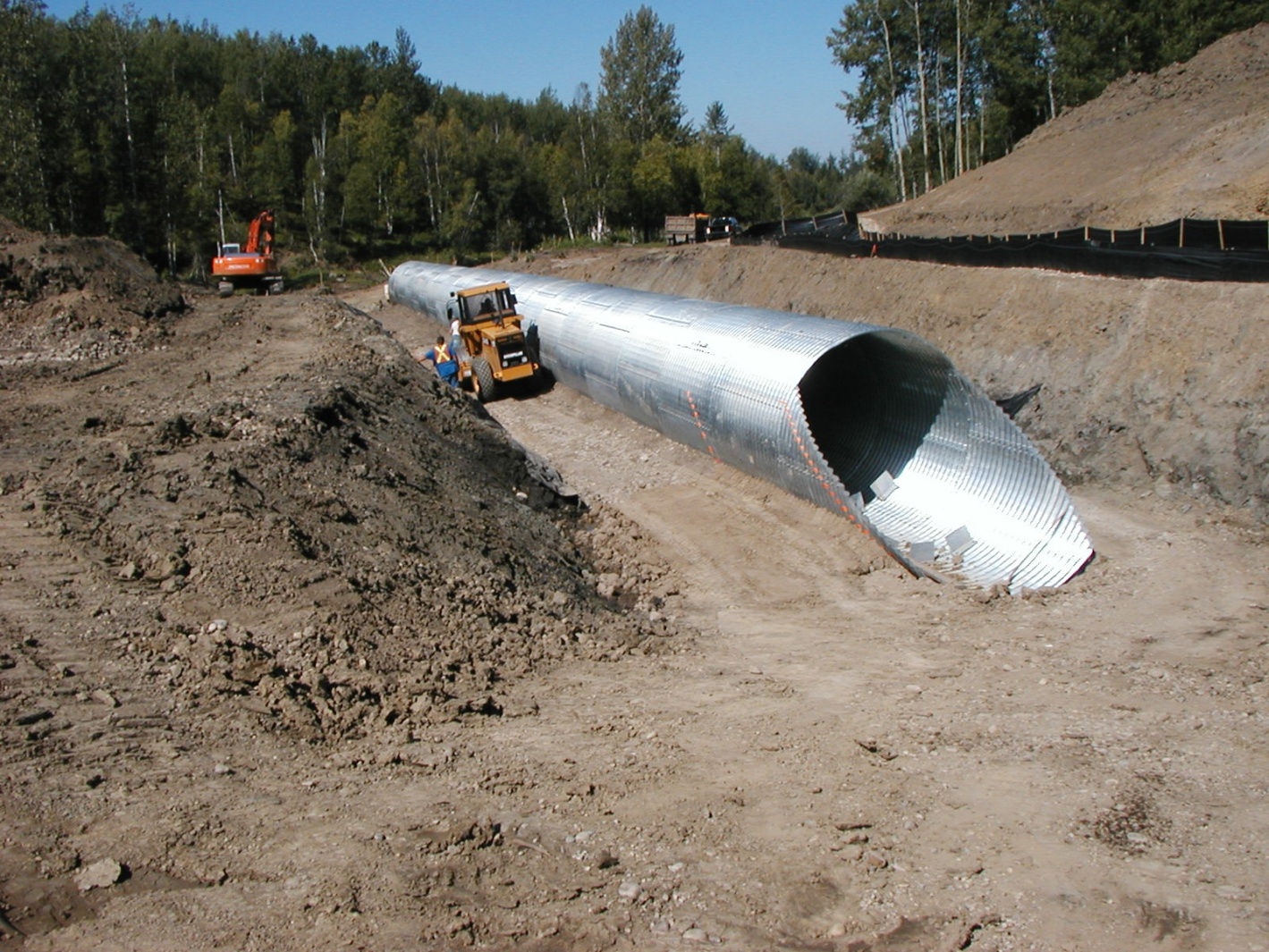 Culvert (SPCSP) Installation
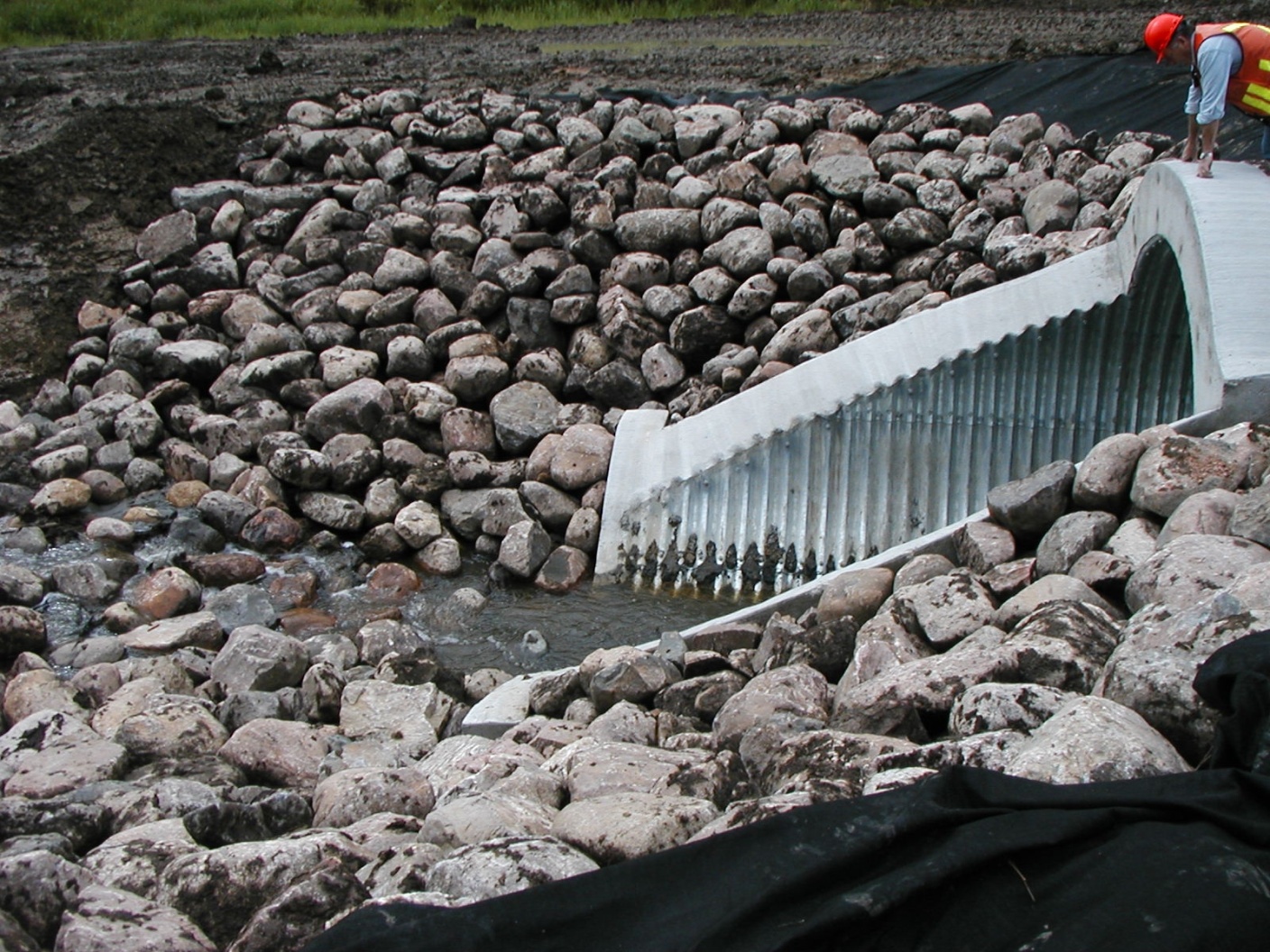 END